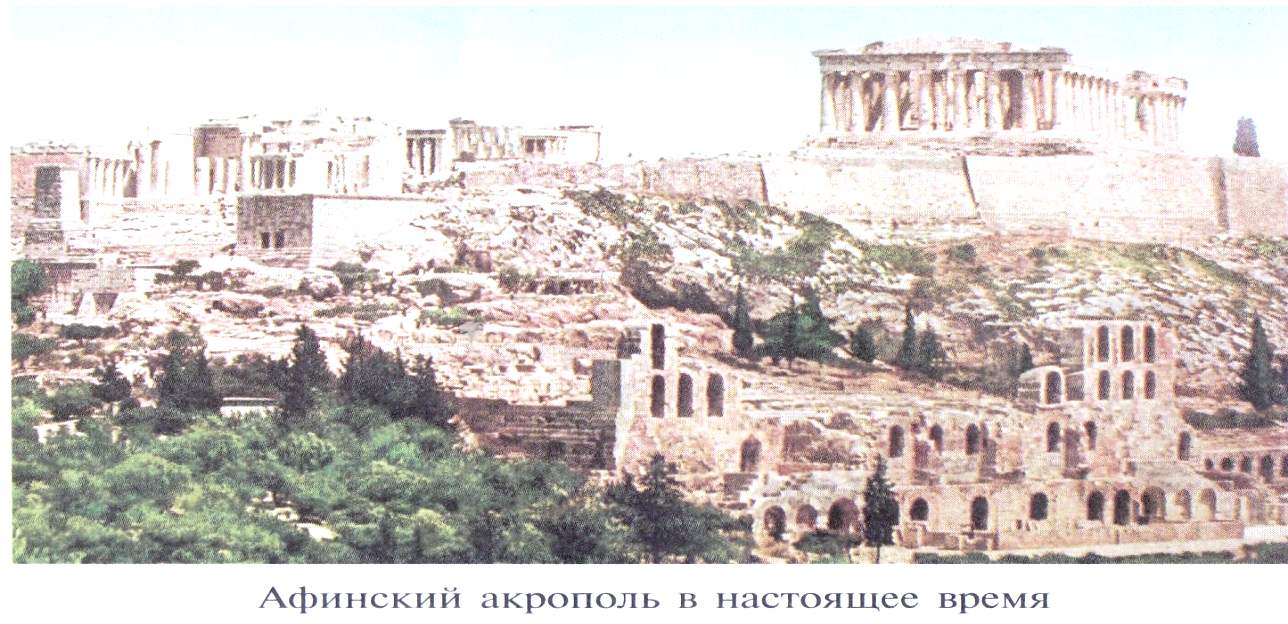 География в Древней Греции
Пергамская школа
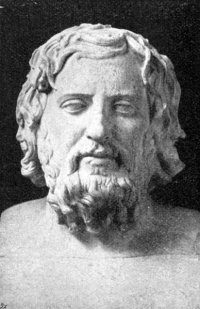 Ксенарх
был перипатетиком
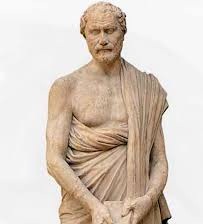 Полибий
греческий историк, военачальник и
государственный деятель
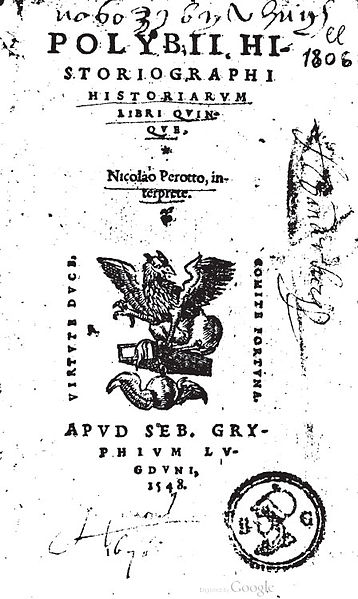 Полибий
«История»
(«Всеобщая история»)
Мир Страбона
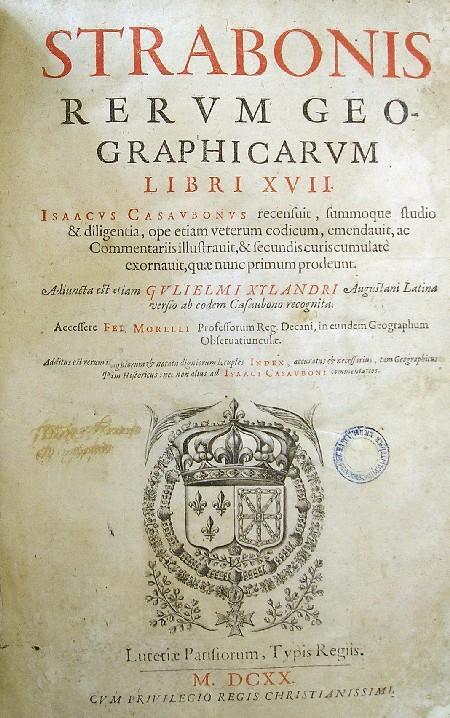 «География»
17 книг
Эратосфен
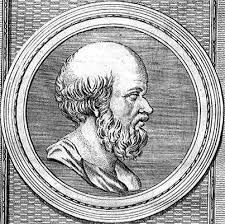 греческий математик, 
астроном, географ, поэт
Земля



        
         это шар
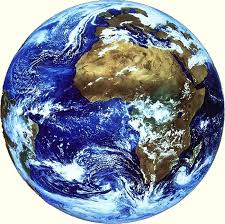